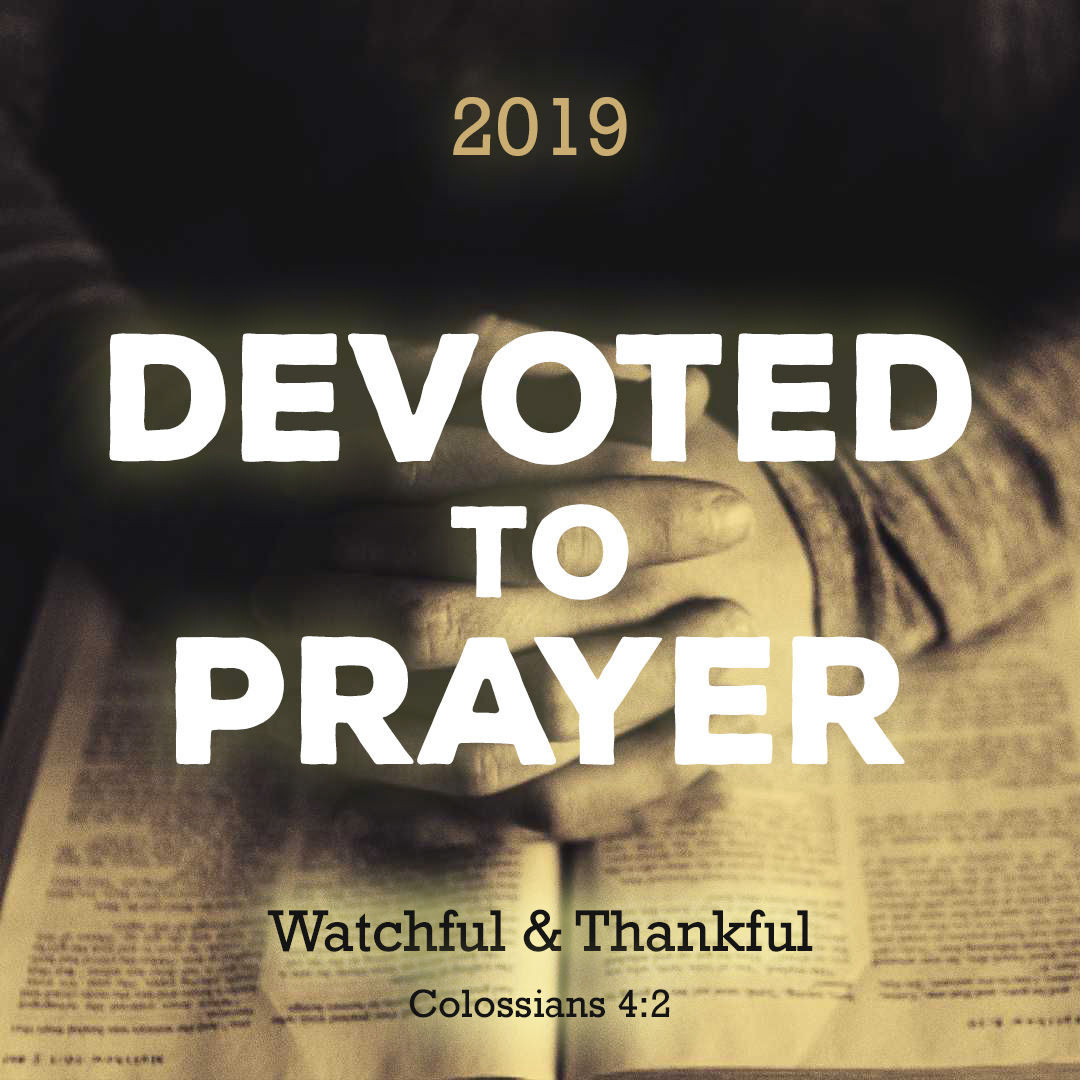 Devoted to Prayer (Col. 4:2)
Pray that God’s Will be Done (Luke 22:42; 1 John 5:14-15)

Pray for Governing Authorities (1 Timothy 2:1-4)

Pray for Spiritual Growth (Colossians 1:9-11)

Pray for One Another (James 5:16; Ephesians 6:18)

Pray for Open Doors [Salvation] (Romans 10:1; Col. 4:3-6)

Pray for Mercy & Help in Time of Need (Hebrews 4:14-16)

Pray that you might be able to Persevere (Luke 18:1-8)